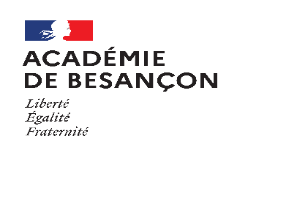 Dans I PACK EPS : Accompagnement pour le dépôt des référentielsDans CYCLADES :Accompagnement à la SAISIE des PROTOCOLES :DANS SANTORIN : ACCOMPAGNEMENT A LA Saisie des notes CCF
Session 2025
Janvier 2025
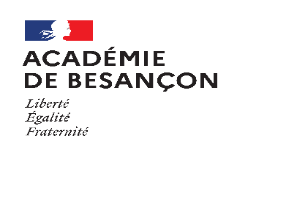 ÉTAPES POUR DEPOSER UN REFERENTIEL DANS I PACK EPS
Accéder à I PACK EPS depuis l’espace PraticPlus
Dans votre fiche personnelle, déclarez vous coordonnateur
Dans le module « Dossier EPS/APSA » déclarez les APSA qui sont support d’examen
Dans le module de certification déposez le référentiel pour chacune des APSAS déclaréesC’est dans ce module que vous retrouverez les échanges avec la commission académique.
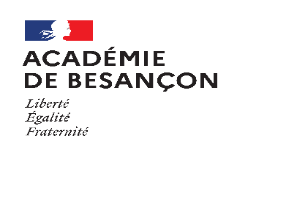 ÉTAPES EN COURS DANS CYCLADES
A FINALISER POUR LE 30 JANVIER 2025
Tous les protocoles ont été validés dans cyclades et affectés à celui qui l’a saisi
1) La réaffectation des protocoles si besoin (possible durant toute l’année scolaire)
Mail envoyé le Mardi 14 Janvier à destination des chefs d’établissement
2) L’association des élèves (à partir de Janvier) (la même mission imagin que pour rentrer les protocoles dans Cyclades)
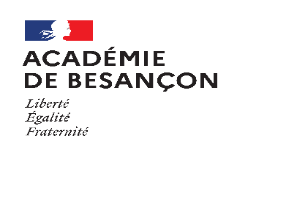 1) La réaffectation des protocoles
Qui est concerné ?
Mon collègue a saisi mes protocoles donc je ne pourrai pas saisir mes notes
Que faire ?
Demander au chef d’établissement la réaffectation des protocoles dans son tableau de bord Cyclades
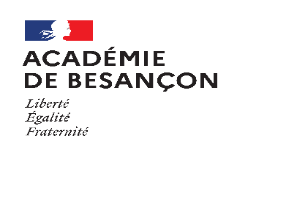 La réaffectation des protocoles
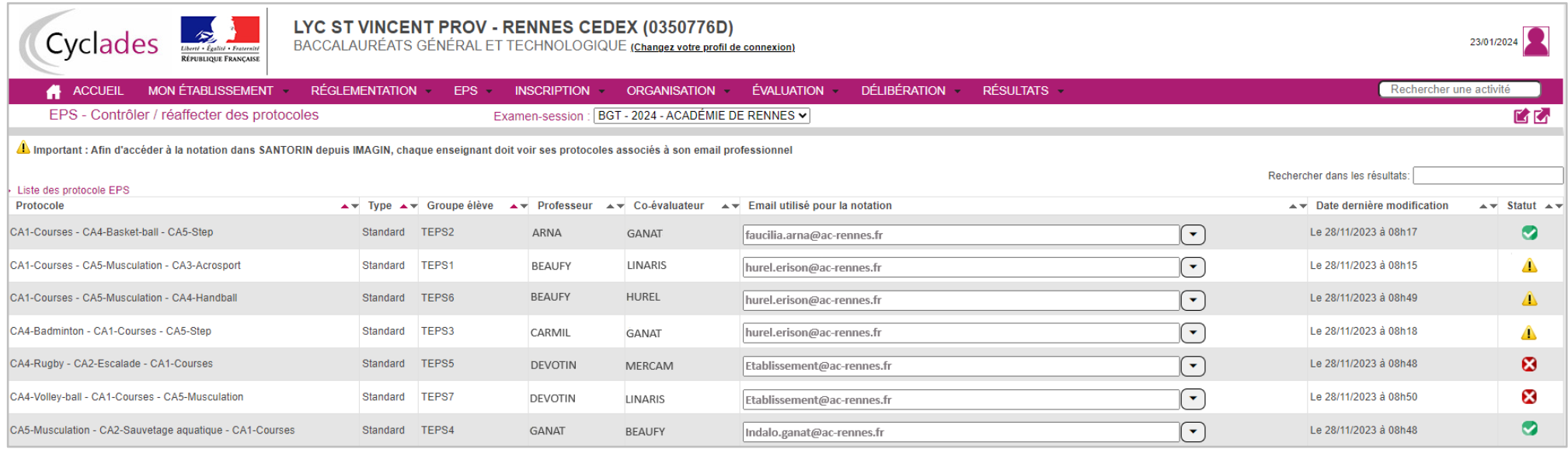 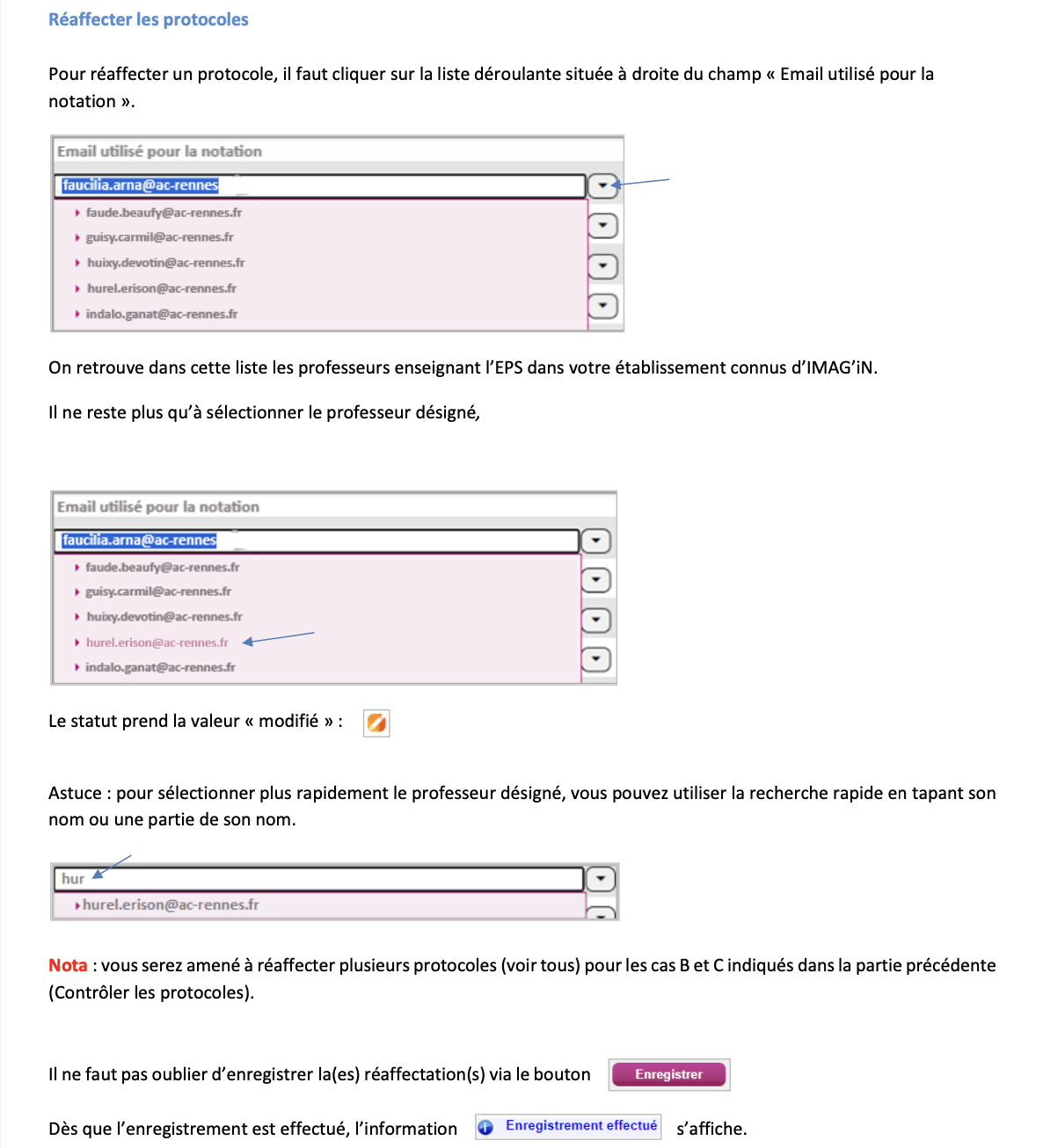 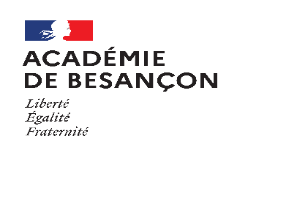 1) L’association des élèves (Cyclades)
3 cas possibles :
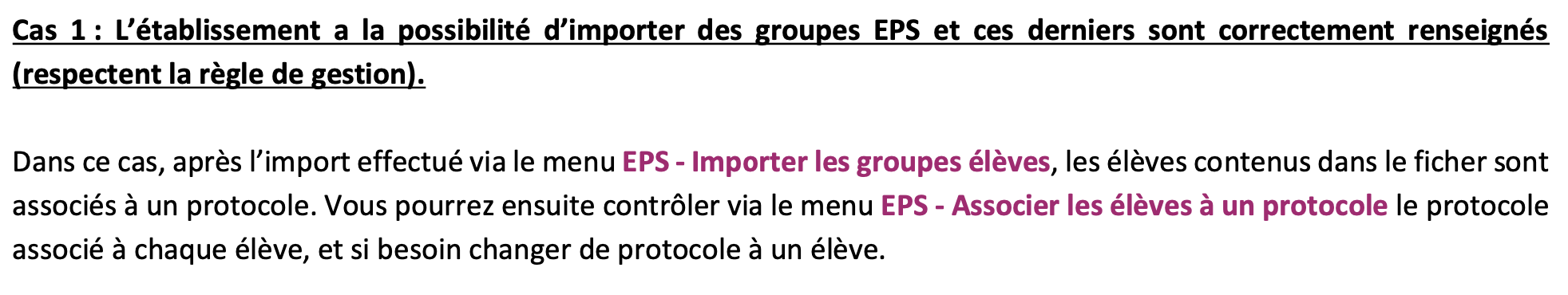 Le chef d’établissement procède à l’import des élèves
Règle de gestion : nom du groupe dans le logiciel scolarité = nom du groupe dans cyclades
Cas 2 : L’établissement n’a pas la possibilité d’importer les groupes EPS : je procède à l’association manuellement dans Cyclades (via ma mission imagin)
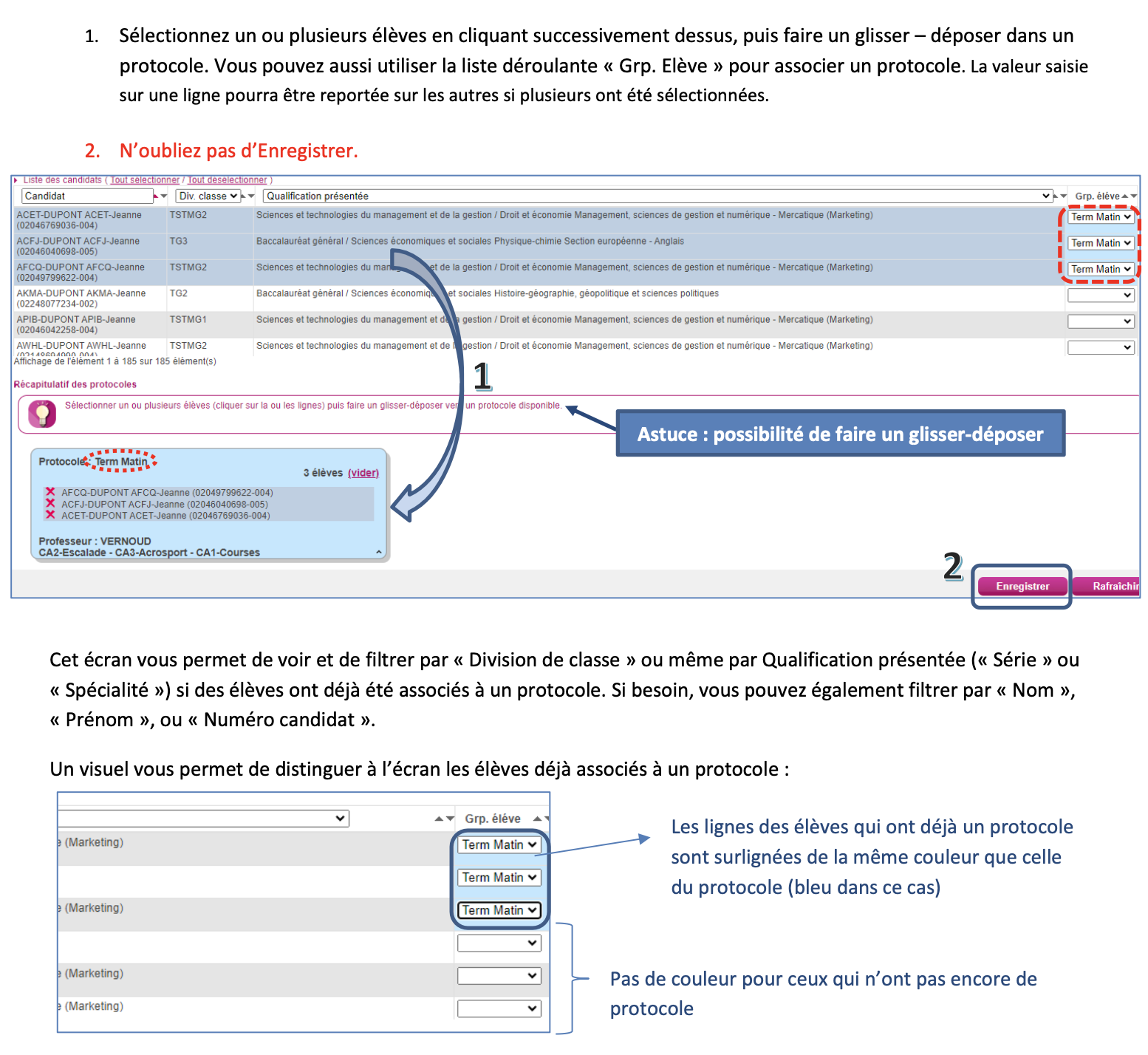 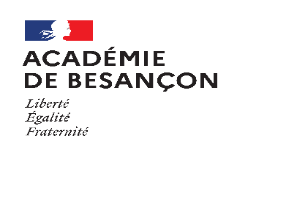 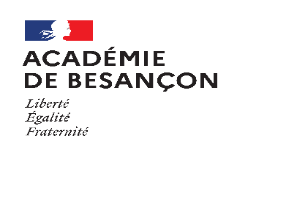 1) L’association des élèves (Cyclades) (Suite)
3 cas possibles :
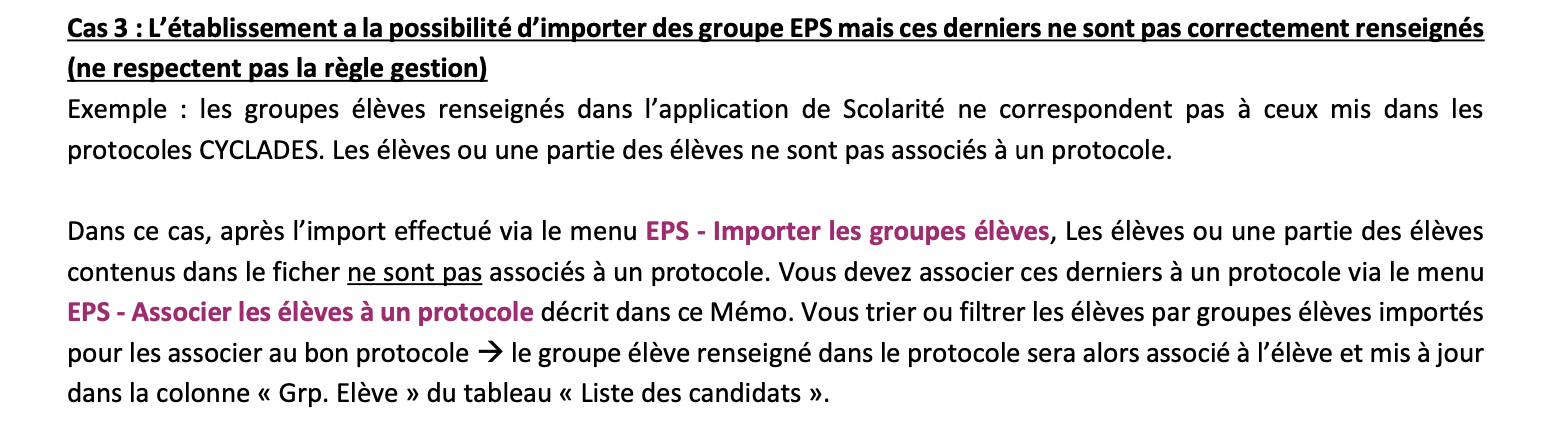 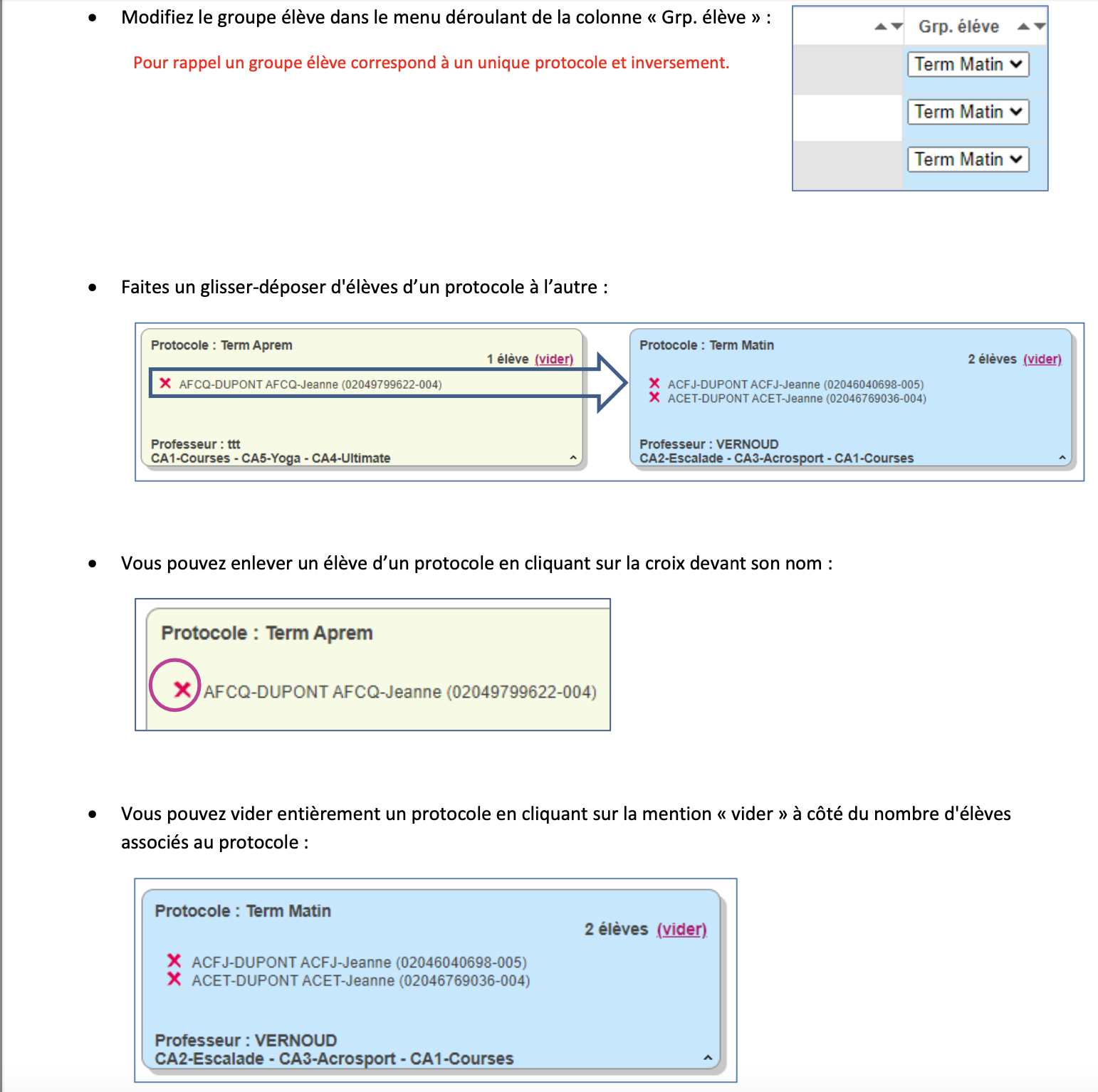 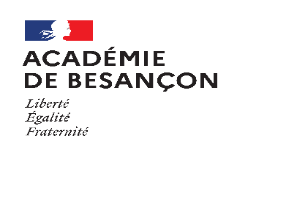 Changer de protocole un élève déjà associé à un protocole :
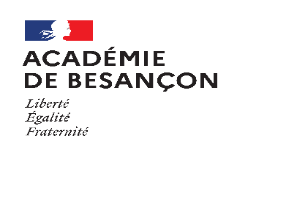 1) L’association des élèves (Cyclades) (Suite)
IMPORTANT : Chaque enseignant vérifie que ses groupes d’élèves sont bien constitués dans Cyclades 
Si ce n’est pas le cas, voire les diapos précédentes
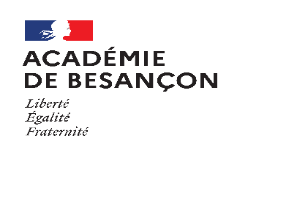 Étapes à venir : LA SAISIE DES NOTES DANS SANTORIN (Février 2025)
La démarche : aucun changement par rapport à la session précédente
(j’accède par une nouvelle mission Imagin)
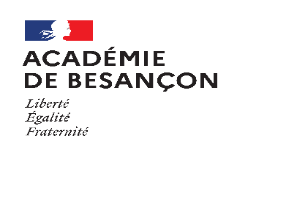 Étapes à venir : LA SAISIE DES NOTES DANS SANTORIN
La démarche : aucun changement par rapport à la session précédente
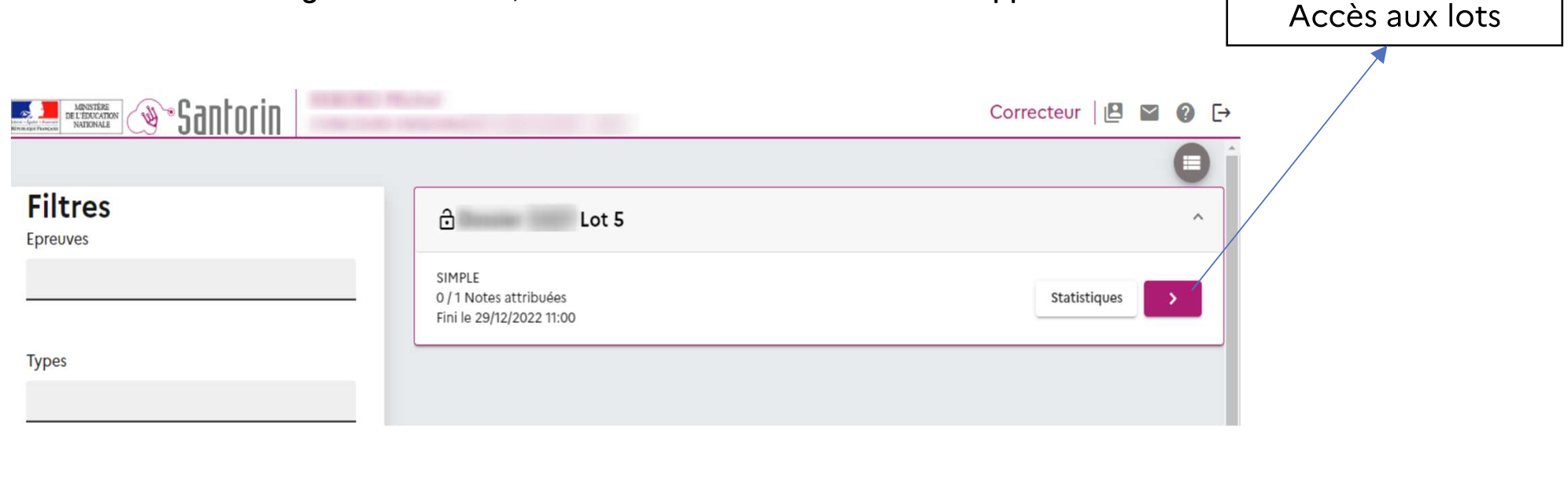 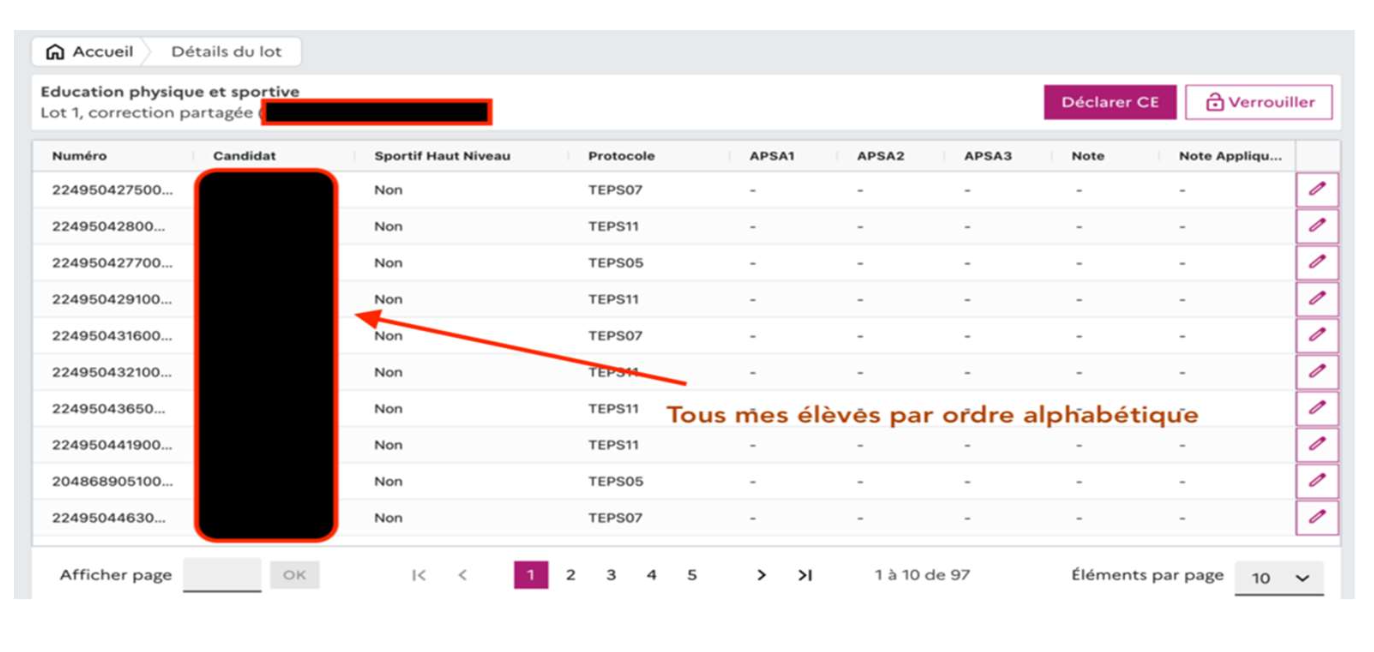 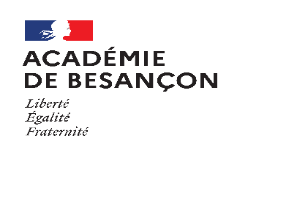 Étapes à venir : LA SAISIE DES NOTES DANS SANTORIN
La démarche : aucun changement par rapport à la session précédente
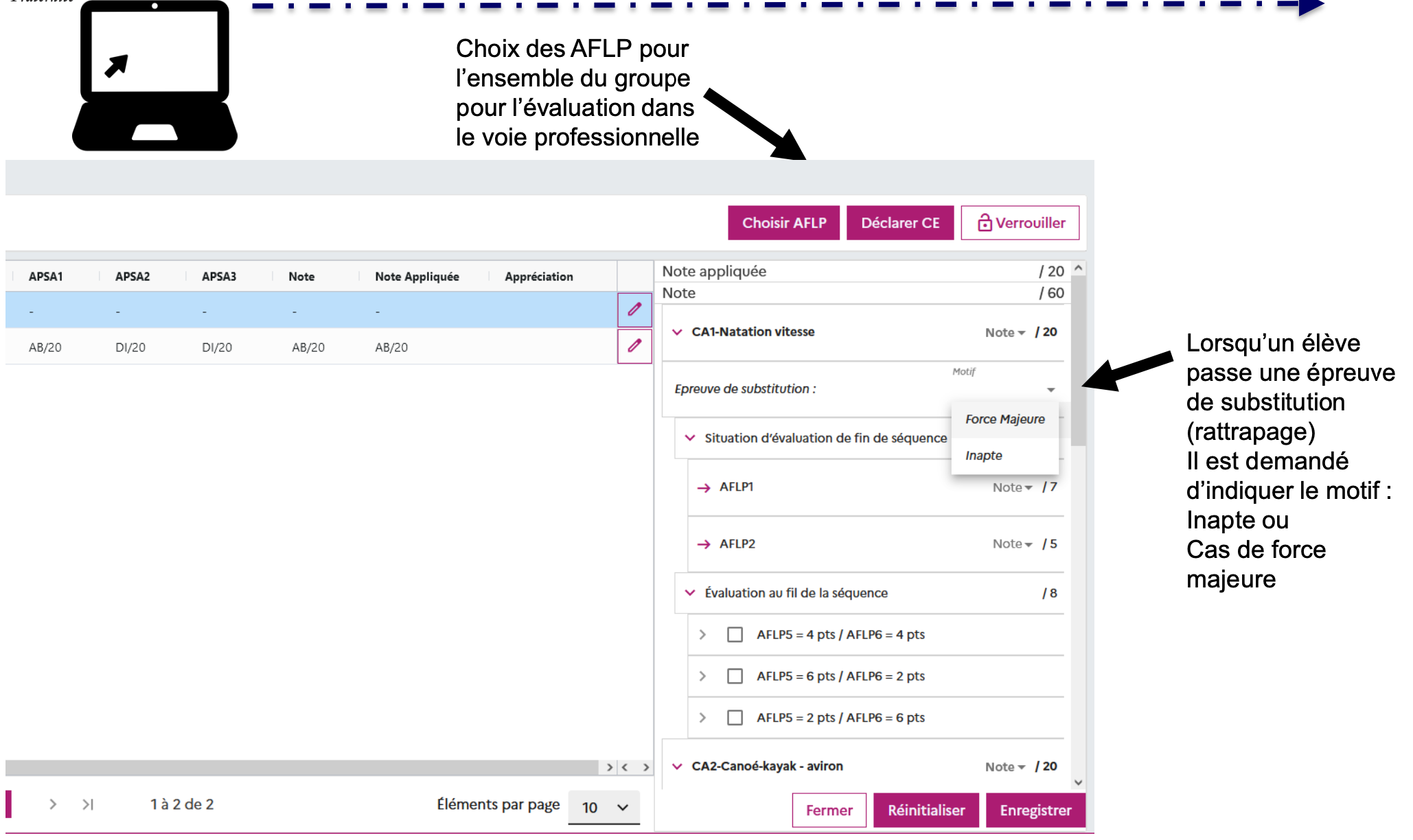 CE = cas exceptionnel (une APSA pour tout le groupe ne peut pas être évalué alors solliciter l’inspection afin d’avoir la validation IA-IPR/DEC )
« Inapte » permet de saisir les notes des AFL2/3 ou AFLP3/4/5/6 puis de saisir les notes des AFL1 ou AFLP1/2 après l’épreuve de rattrapage
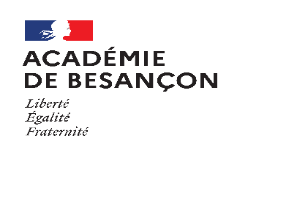 Étapes à venir : LA SAISIE DES NOTES DANS SANTORIN
Les points de vigilance
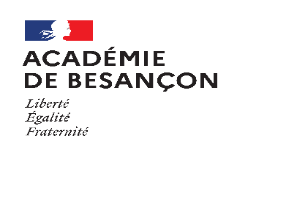 Étapes à venir : LA SAISIE DES NOTES DANS SANTORIN
Les points de vigilance
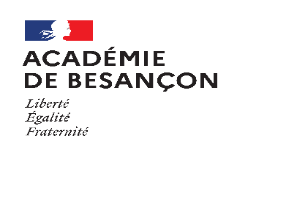 Étapes à venir : LA SAISIE DES NOTES DANS SANTORIN
Les points de vigilance
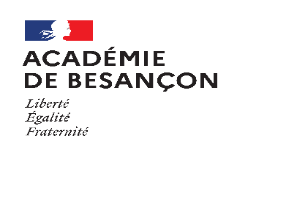 Étapes à venir : LA SAISIE DES NOTES DANS SANTORIN
Les points de vigilance
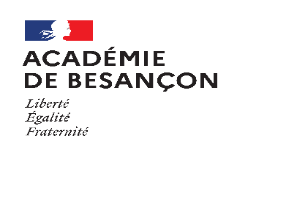 Étapes à venir : LA SAISIE DES NOTES DANS SANTORIN
Les points de vigilance
Commission d’établissement :
		- Se réunit avant la date de fin de saisie des notes (6 Juin 2025)
		- Un document type à compléter et déposer dans IPACK EPS pour l’ensemble des cas particuliers évoqués lors de la commission
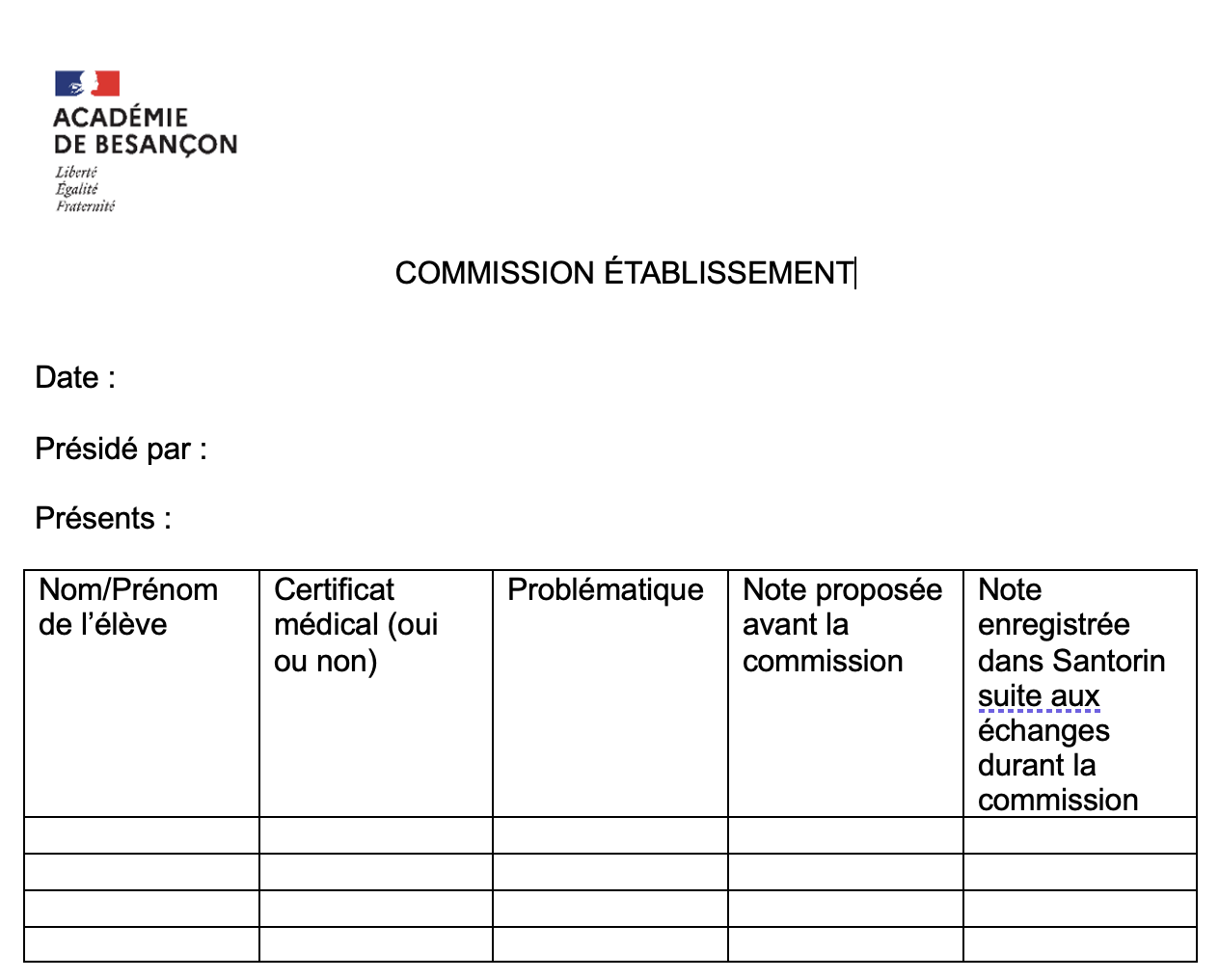 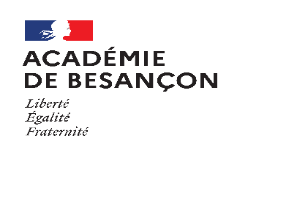 Étapes à venir : LA SAISIE DES NOTES DANS SANTORIN
Les points de vigilance
Commission d’établissement :
Téléchargement dans IPACK et Dépôt dans IPACK du document « commission établissement » selon l’arborescence suivante : dossier certificatif : consulter votre dossier > Module dépôt de document pour la CAHPN > Dépôt des fiches individuelles (cas particuliers)

Pour l’organisation de votre commission, votre chef d’établissement peut extraire le fichier de la totalité des notes depuis SANTORIN en suivant le tutoriel : https://dgxy.link/Tutoriel
En revanche, chaque enseignant ne peut extraire uniquement ses propres notes saisies depuis SANTORIN
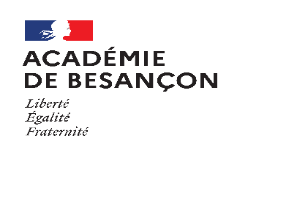 Étapes à venir : LA SAISIE DES NOTES DANS SANTORIN
Les points de vigilance
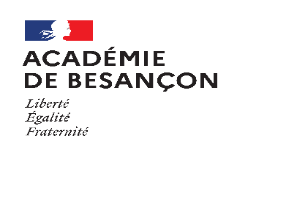 Étapes à venir : LA SAISIE DES NOTES DANS SANTORIN
Les points de vigilance
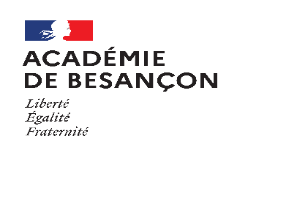 Étapes à venir : LA SAISIE DES NOTES DANS SANTORIN